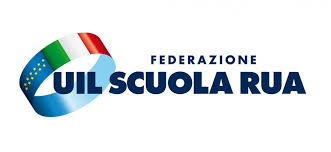 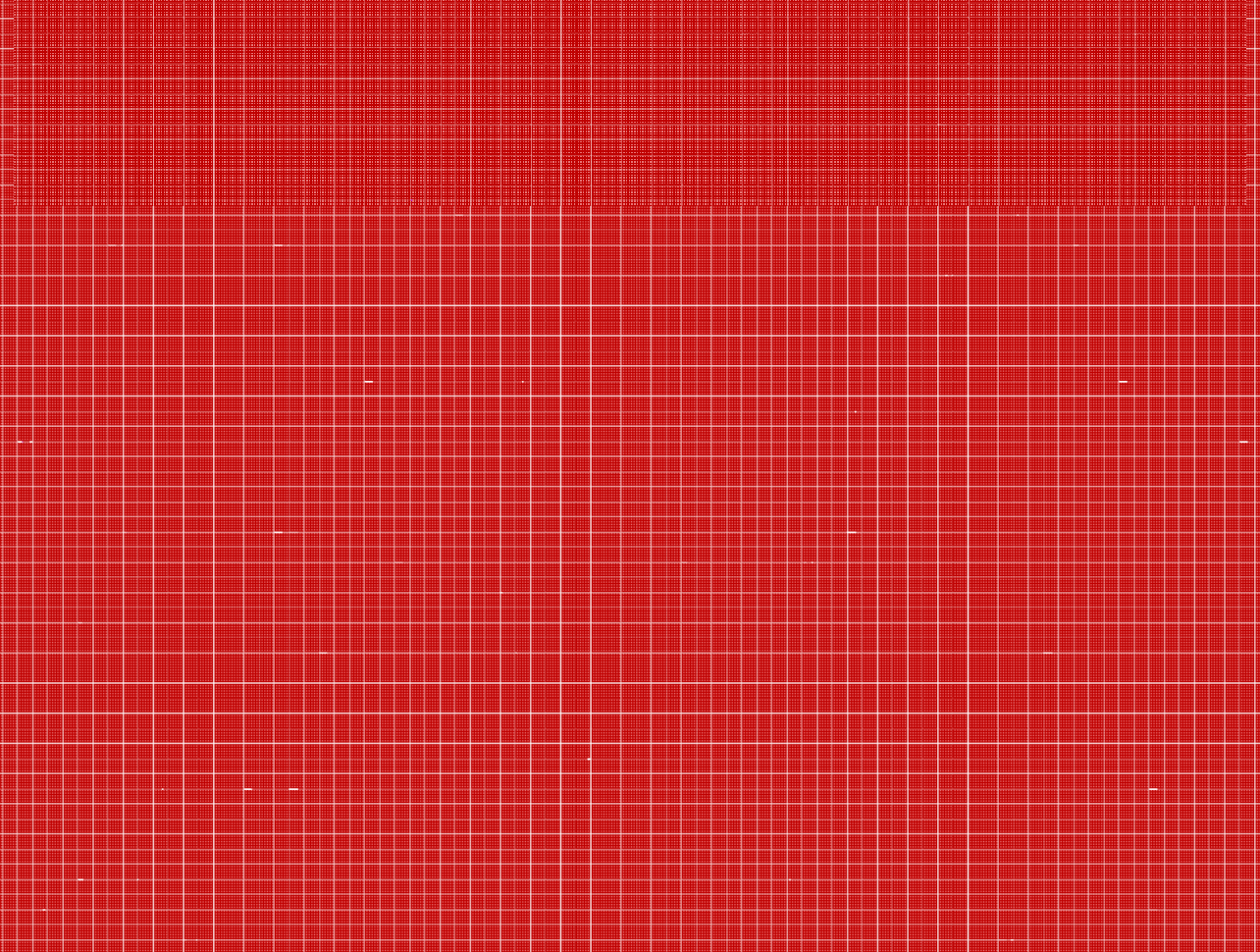 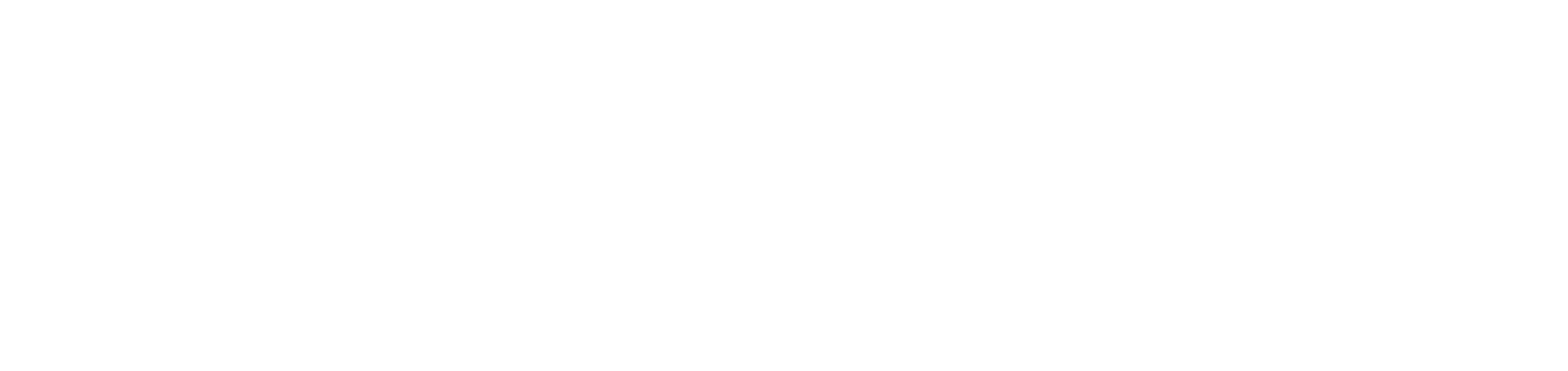 UIL SCUOLA DI PISA E LIVORNO – 
VIA CISANELLO 145  PISA – VIA S.GIVANNI 17/19 LIVORNO
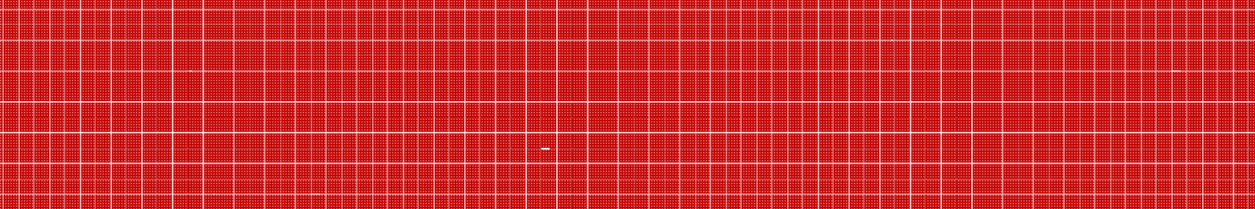 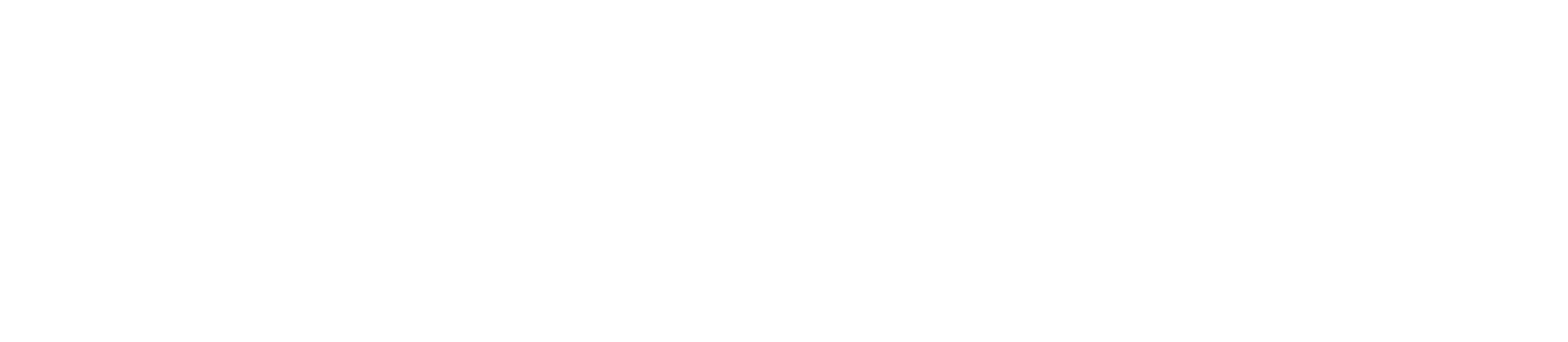 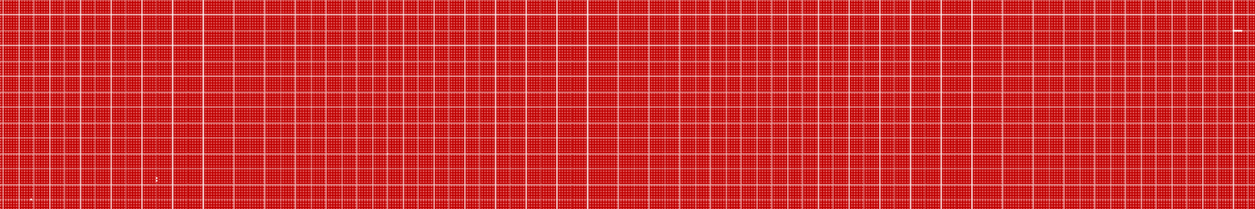 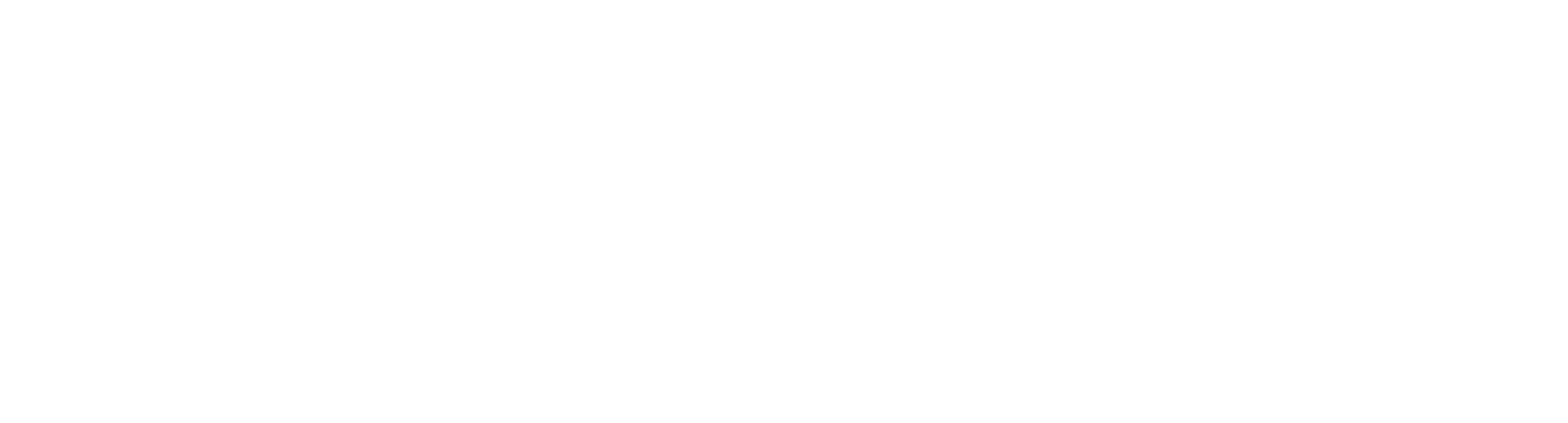 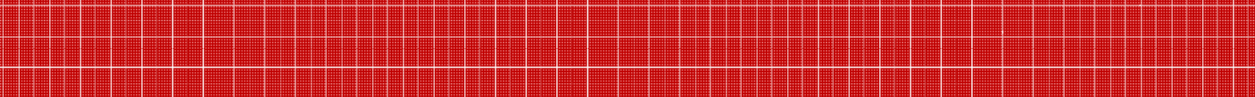 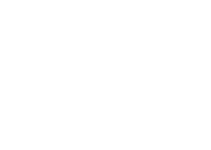 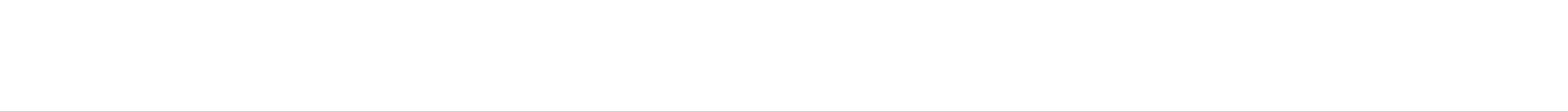 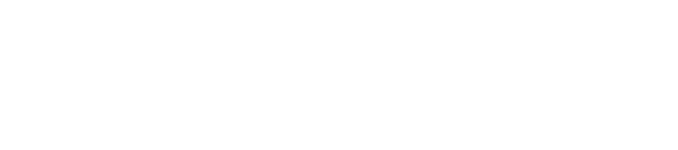 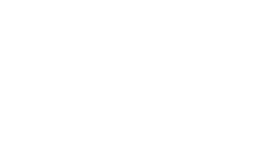 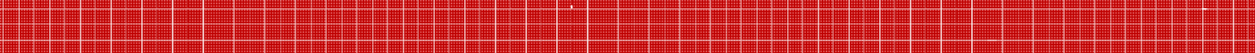 QUANDO SI CHIAMANO I SUPPLENTI PER LE  ASSENZE DEL PERSONALE DELLA SCUOLA
ULTIMO AGGIORNAMENTO GENNAIO 2023
SOMMARIO
PERSONALE DOCENTE/EDUCATIVO ....................................................... 3  Personale educativo .................................................................................. 3
Vincoli e limiti per il personale docente..................................................... 3
Sostituzione e utilizzo per le supplenze ..................................................... 3  Sostituzione dei docenti mediante assegnazione di ore eccedenti............ 4  Cosa non si può fare .................................................................................. 5
PERSONALE ATA ..................................................................................... 6  Vincoli e limiti per il personale ATA ........................................................... 6
Eventuali proroghe delle supplenze fino al termine delle lezioni o delle  attività didattiche ...................................................................................... 7
DSGA.......................................................................................................... 7
SE HAI DEI DUBBI SULLA TUA SPECIFICA SITUAZIONE  O HAI BISOGNO DI MAGGIORI INFORMAZIONI E DI UNA
CONSULENZA MIRATA CONTATTA LE NOSTRE SEDI LOCALI.
PERSONALE DOCENTE/EDUCATIVO
In caso di assenze dal servizio di docenti/educatori si provvede alla sostituzione con  contratti a tempo determinato utilizzando le graduatorie d’istituto.
La sostituzione dei colleghi assenti attraverso la scissione delle  compresenze previste da norme di legge, dagli ordinamenti o dal  PTOF (insegnante di sostegno, tempo prolungato nella  secondaria di I grado, laboratori con ITP nelle secondarie di II  grado, ecc.) non è consentita, se non per emergenze  imprevedibili, limitate nel tempo e non altrimenti risolvibili, in  quanto introduce un depauperamento dell’attività didattica e  lede il diritto allo studio (come già indicato anche da vari  pronunciamenti della magistratura).
In particolare per i docenti di sostegno, si deve osservare quanto
indicato nella nota 9839/10 in virtù della peculiare  corresponsabilità educativa che essi ricoprono ai fini  dell’inclusione della disabilità nell’intera classe.
Analogamente anche la divisione degli alunni nelle classi si  configura come soluzione non-regolare cui ricorrere solo in via
eccezionale, in quanto lede il diritto allo studio sia degli alunni  “distribuiti” sia di quelli che li “accolgono”, oltre a determinare  spesso problemi di sovraffollamento, di sicurezza e di agibilità  delle aule.
Nel caso si ricevano comunicazioni di questo tipo, come ad  esempio quella di accogliere studenti di altre classi o di essere  incaricati di sostituzione in coincidenza con l’attività di  insegnamento su sostegno o con la compresenza, è opportuno  chiedere sempre l’ordine di servizio scritto recante la data, la  nomina, la descrizione dettagliata, seguito dalla firma del  dirigente scolastico o di suo delegato.
È presupposto necessario qualora si ravvisino margini di  illegittimità tali da coinvolgere il sindacato.
Il docente specialista di educazione motoria introdotto dalla  legge 234/21 nelle classi quinte della scuola primaria poi, dal  prossimo anno scolastico, anche nelle classi quarte, pur  equiparato nello stato giuridico ed economico ai docenti del  medesimo grado di istruzione, “non può essere impegnato negli  altri insegnamenti della scuola primaria”.
L’eventuale richiesta di sostituire i colleghi assenti delle altre  discipline curricolari, deve avvenire solo in via eccezionale e in  considerazione del dettato di cui sopra.
COSA NON SI PUÒ  FARE
PERSONALE ATA
La legge di stabilità 2015 (190/14 art.1, c.332) ha disposto il  divieto di sostituzione del personale assente per questi profili:
VINCOLI E LIMITI PER  IL PERSONALE ATA
assistenti tecnici: non è mai possibile la sostituzione.
assistenti amministrativi: è possibile solo nelle scuole che  abbiano un organico con meno di 3 assistenti  amministrativi.
collaboratori scolastici: no, per i primi 7 giorni di assenza.

Tutto ciò è ripreso nella nota ministeriale 28597/22 - Istruzioni e  indicazioni operative in materia di supplenze al personale  docente, educativo ed ATA a.s. 2022/2023 dove, però, si ribadisce  la validità del provvedimento derogatorio dell’art.1 c.602 della  legge finanziaria 2018, secondo cui si può procedere con la  sostituzione a decorrere dal 30mo giorno di assenza del titolare  per i profili di assistente amministrativo e di tecnico.
Per i collaboratori scolastici resta il divieto nei primi 7 giorni di  assenza, con la previsione della nota Miur 2116/15, che apre alla
possibilità di sostituzione anche prima dei 7 giorni, qualora il  dirigente scolastico valuti che ci siano problemi per l’incolumità e  la sicurezza degli alunni o per l’assistenza agli alunni  diversamente abili o per altre esigenze improrogabili di carattere  organizzativo che potrebbero compromettere il diritto allo studio  e il funzionamento del servizio. Inoltre, resta sempre valida la  nota Miur 10073/16 che ha previsto la possibilità di conferire le  supplenze per tutti i profili, nei soli casi di vacanza di posto per  decesso, dimissioni dal servizio, pensionamento in corso d’anno,  condizioni che non comportano aggravio di spesa.
Nonostante ciò, permangono alcune situazioni in cui l’efficienza e  la funzionalità degli istituti scolastici sono messe a dura prova in
caso di assenze contemporanee di più lavoratori, fino a  configurarsi un rallentamento, se non una interruzione, del  pubblico servizio.
Alcuni Uffici Scolastici Regionali hanno richiamato i principi di
carattere generale (buon andamento dell’Amministrazione,  contemperamento degli interessi, etc..) - come l’USR dell’Emilia  Romagna nella nota 4050/16 - che possono essere presi in  considerazione da parte delle scuole al fine di garantire, in  specifiche situazioni di emergenza, il loro funzionamento e il  diritto allo studio costituzionalmente tutelato.
ISCRIVITI
Uil scuola Rua
Mail: pisa@uilscuola.it
Mail: livorno@uilscuola.it 
Cell. 338 2925159
Cell. 348 7271744